Spring 2024: CSCI 699
Instructor: Jyo Deshmukh
Finite State Automata
Theory and Algorithms for Formal Verification
2
Deterministic vs. Nondeterministic Finite Automata
Theory and Algorithms for Formal Verification
3
Run of an automaton
Theory and Algorithms for Formal Verification
4
NFA example
a/b
b
a
a
a/b
Theory and Algorithms for Formal Verification
5
DFA
Theory and Algorithms for Formal Verification
6
Determinizing finite state automata
Theory and Algorithms for Formal Verification
7
Regular expressions
Theory and Algorithms for Formal Verification
8
Regular Language & NFAs
Theory and Algorithms for Formal Verification
9
Are these languages regular?
Theory and Algorithms for Formal Verification
10
Synchronous product of two NFAs
Theory and Algorithms for Formal Verification
11
Checking emptiness of NFA
Theory and Algorithms for Formal Verification
12
Complementation of an NFA
Theory and Algorithms for Formal Verification
13
Decision problems for automata
Theory and Algorithms for Formal Verification
14
Regular safety properties
Theory and Algorithms for Formal Verification
15
Verification of regular safety properties
Theory and Algorithms for Formal Verification
16
Theory and Algorithms for Formal Verification
17
Example from [BK] book
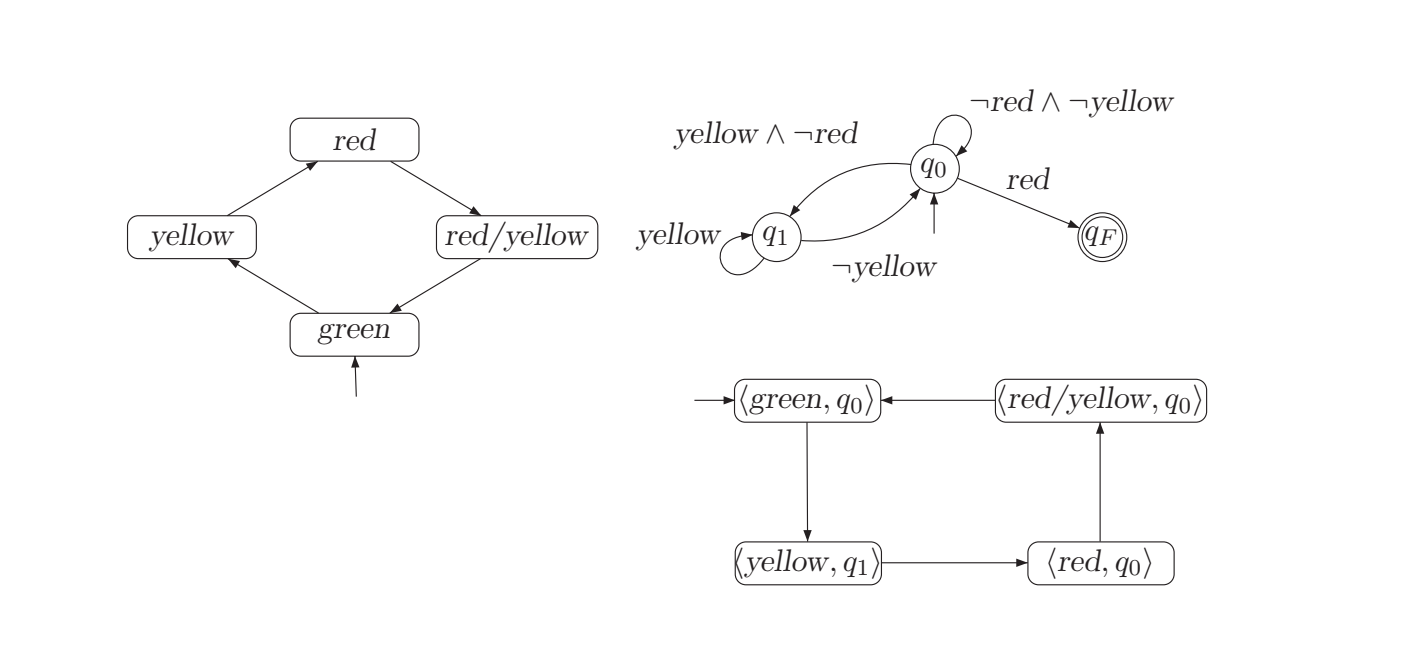 Theory and Algorithms for Formal Verification
18
Reducing verification of regular safety properties to checking invariants
Theory and Algorithms for Formal Verification
19
Complexity of verification of regular safety properties
Theory and Algorithms for Formal Verification
20
Theory and Algorithms for Formal Verification
21
Theory and Algorithms for Formal Verification
22
Büchi automata
0
0/1
0
0/1
1
Theory and Algorithms for Formal Verification
23
Run of an NBA
0
0/1
0
0/1
1
Theory and Algorithms for Formal Verification
24
Run of an NBA
0
0/1
0
0/1
1
Theory and Algorithms for Formal Verification
25
Run of an NBA
0
0/1
0
0/1
1
Theory and Algorithms for Formal Verification
26
Language of an NBA
Theory and Algorithms for Formal Verification
27
Proof
Theory and Algorithms for Formal Verification
28
Union operator on NBAs
Theory and Algorithms for Formal Verification
29
Theory and Algorithms for Formal Verification
30
Concatenation of NFA and an NBA
Theory and Algorithms for Formal Verification
31
Non-emptiness of NBAs
Theory and Algorithms for Formal Verification
32
Deterministic Büchi automata
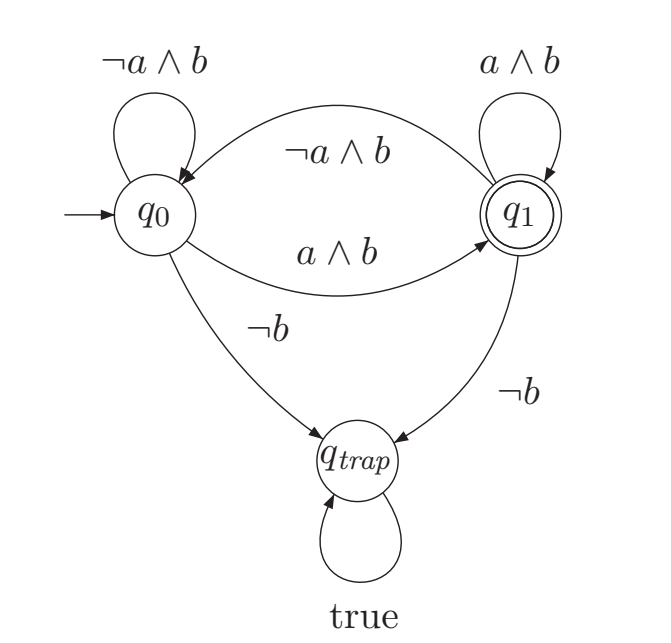 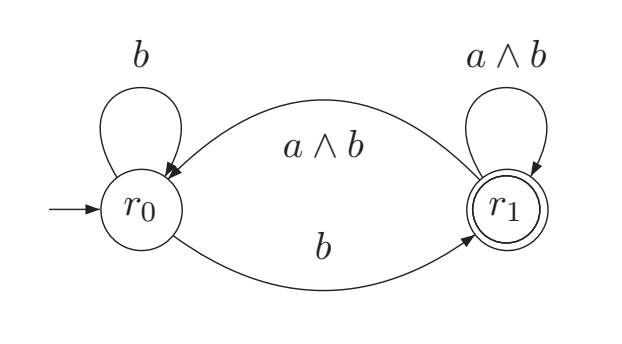 Theory and Algorithms for Formal Verification
33
NBAs are more expressive than DBAs
Theory and Algorithms for Formal Verification
34
Product construction of NBA
Theory and Algorithms for Formal Verification
35
What is happening in the product?
Theory and Algorithms for Formal Verification
36
Illustration of product
0
0 | 1
0/1
0
0
1
0/1
1
Theory and Algorithms for Formal Verification
37
Illustration of product
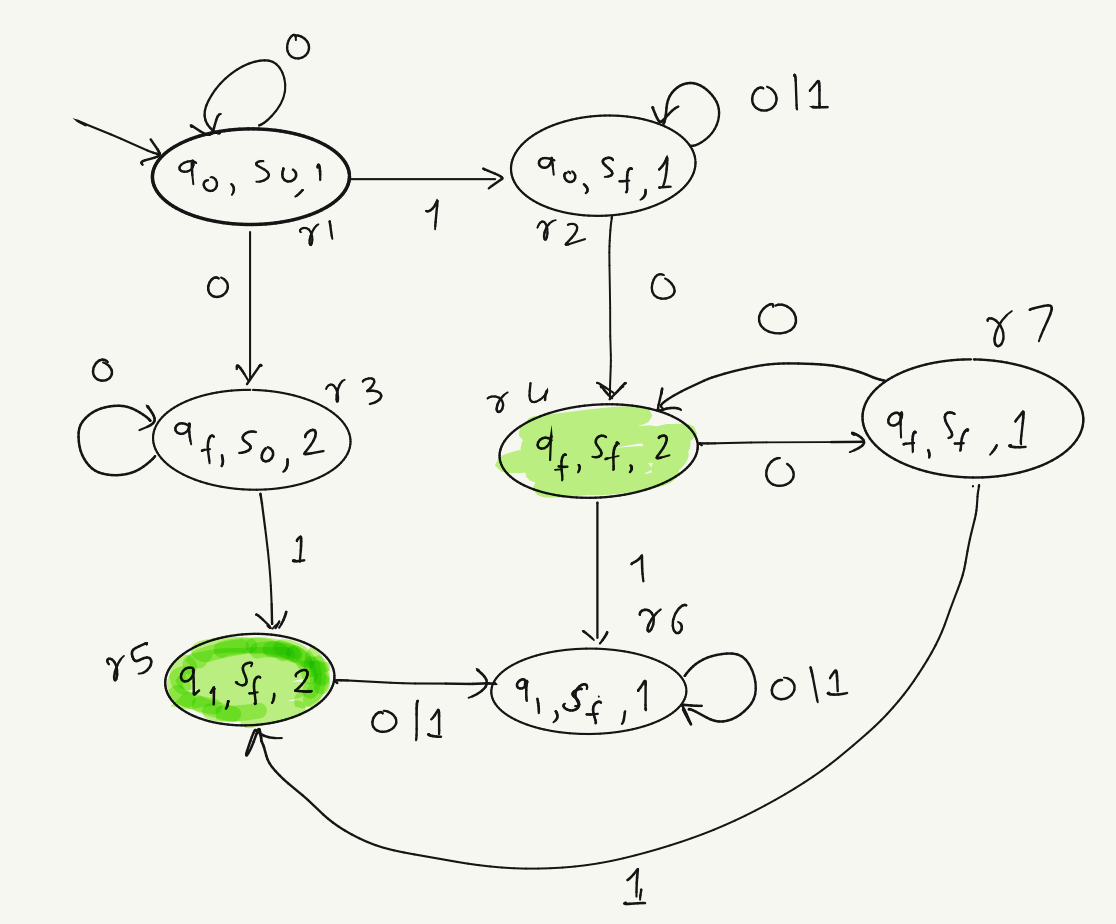 0
0 | 1
0/1
0
0
1
0/1
1
Theory and Algorithms for Formal Verification
38
Generalized Büchi automata
Theory and Algorithms for Formal Verification
39
Run of GNBA
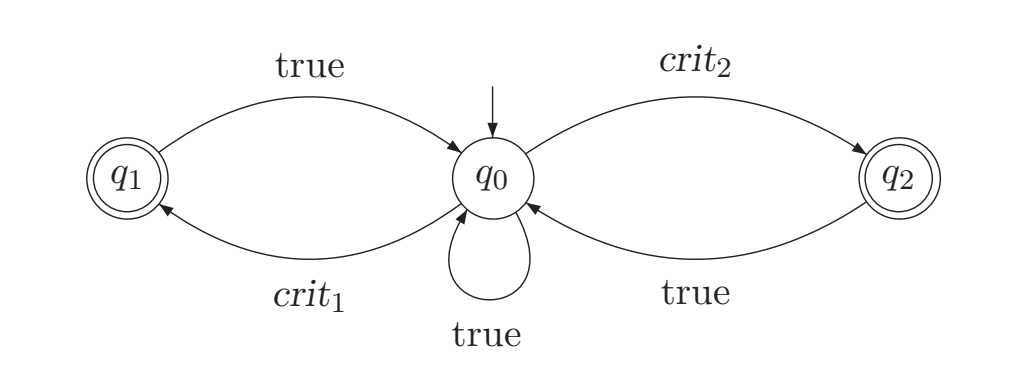 Theory and Algorithms for Formal Verification
40
GNBA – NBA equivalence
Theory and Algorithms for Formal Verification
41
Basic idea:
Theory and Algorithms for Formal Verification
42
Product construction for GNBA
Theory and Algorithms for Formal Verification
43
Model checking
What is model checking?

Given a model of the system, check if a desired property is satisfied by the model
Verification technique that explores all possible system states in a brute-force manner
Origins of model checking are in program synthesis, “finite model theory”
The word model perhaps meant something different initially (the mathematical logic usage of the word model) – now it means a “model” of the system-under-design
We will do some history of model checking a bit later in the course
Theory and Algorithms for Formal Verification
44
Theory and Algorithms for Formal Verification
45
General idea
Theory and Algorithms for Formal Verification
46
Persistence properties
Theory and Algorithms for Formal Verification
47
There is a typo in the BP book in my edition: the conjunction  is not over the correct set of states
Theory and Algorithms for Formal Verification
48
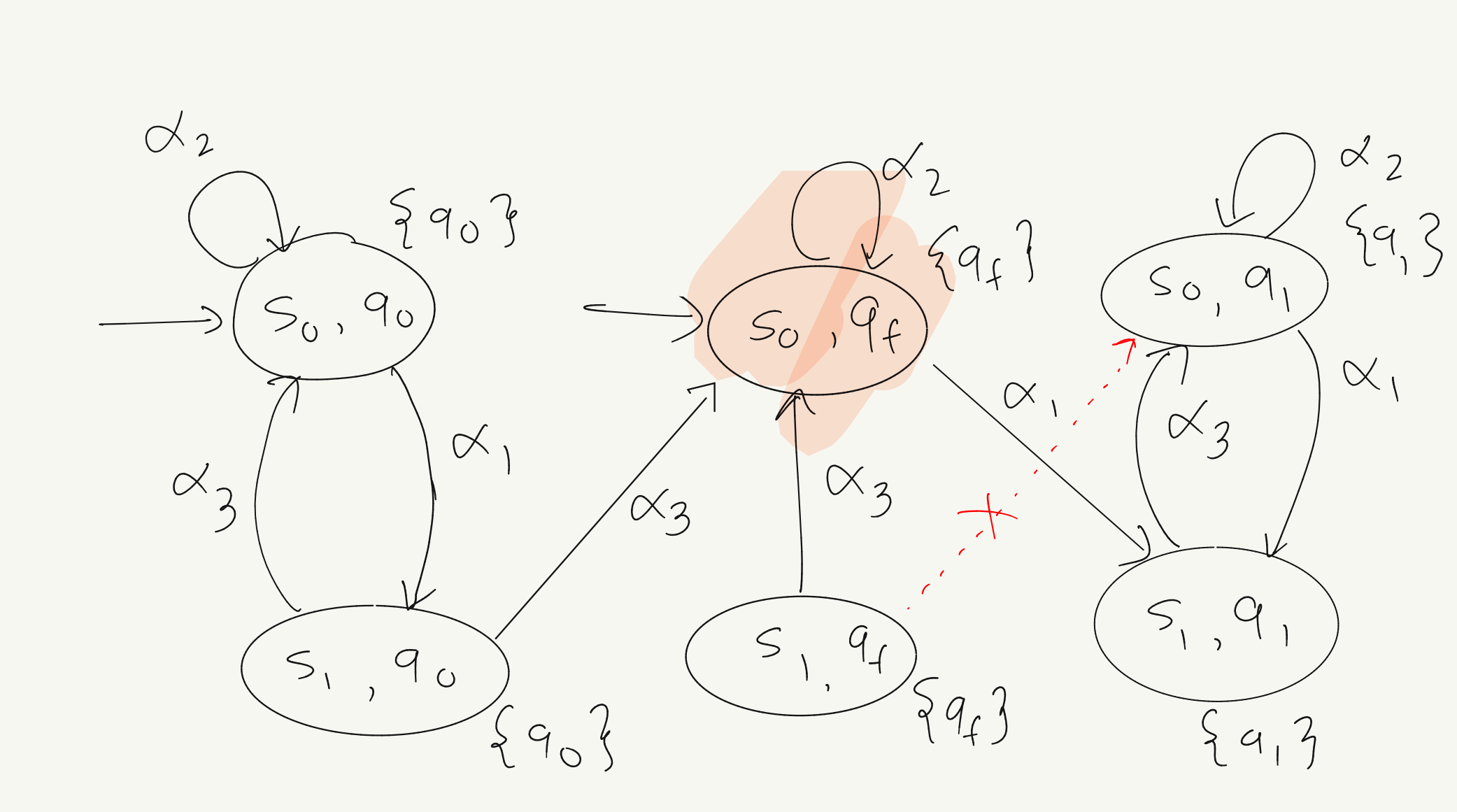 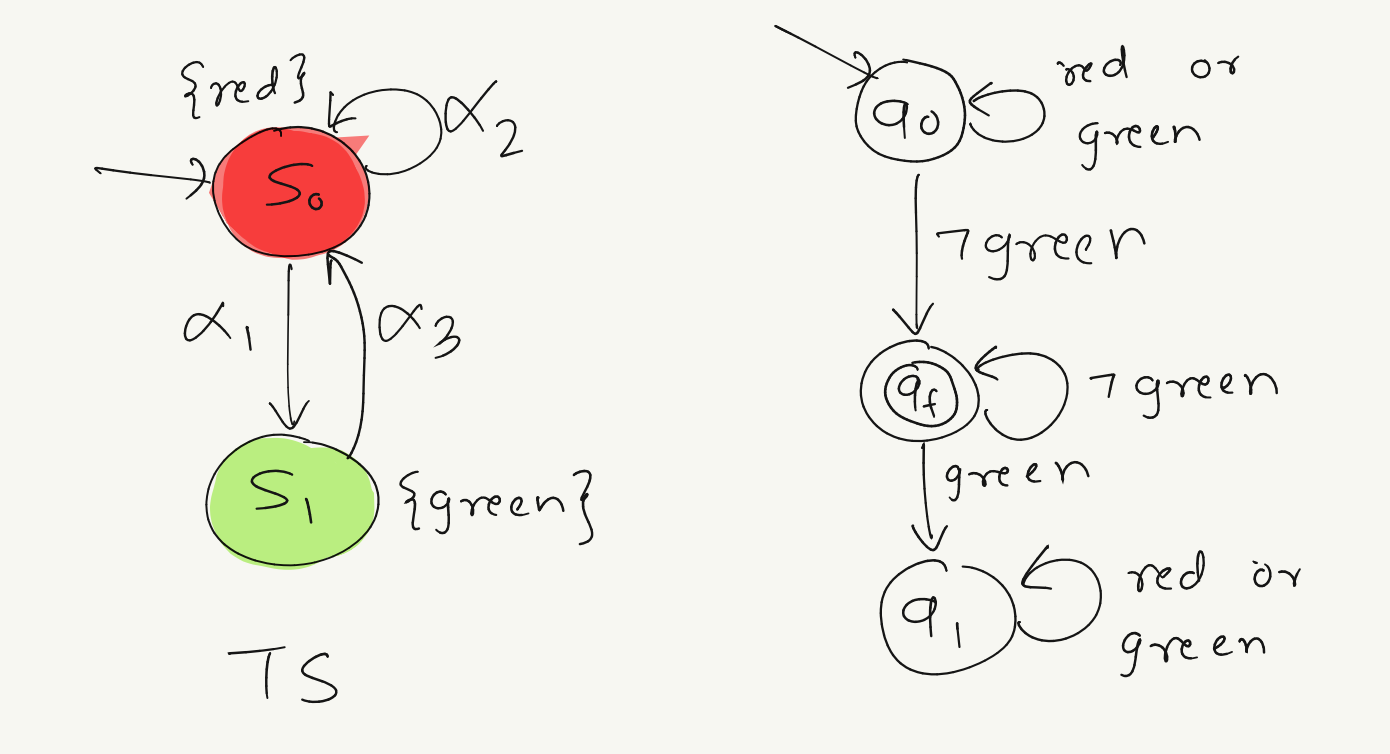 Theory and Algorithms for Formal Verification
49
Algorithms
Theory and Algorithms for Formal Verification
50
Naïve algorithms
Theory and Algorithms for Formal Verification
51
Nested DFS-based algorithm
Theory and Algorithms for Formal Verification
52
Run of nested DFS
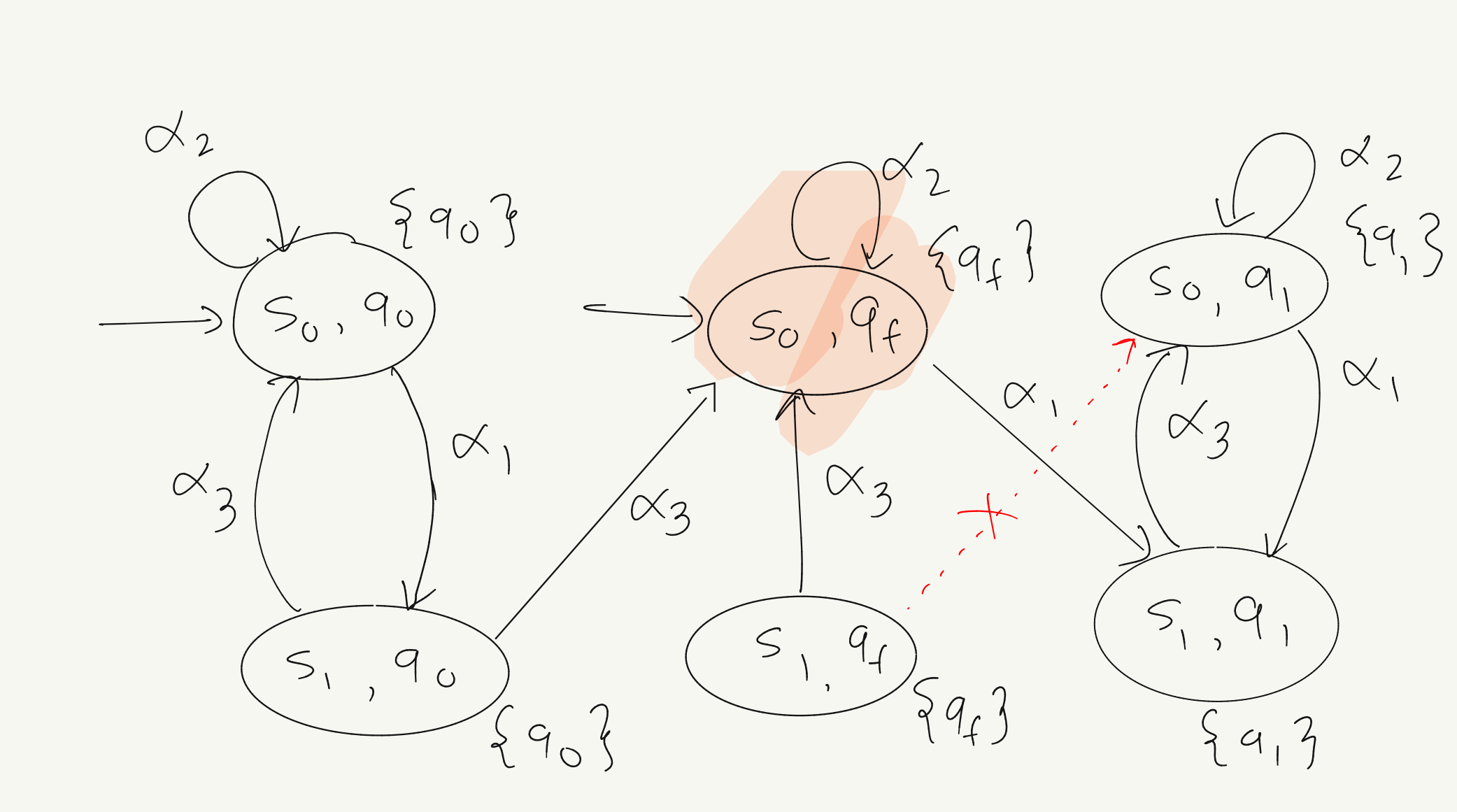 Theory and Algorithms for Formal Verification
53
Same overall structure as a Büchi automaton, what differs is the way acceptance sets are defined and the resulting acceptance condition
Büchi variants
co-Büchi condition
Rabin condition
Streett condition
Muller condition
Parity condition
Theory and Algorithms for Formal Verification
54
Acceptance conditions
Theory and Algorithms for Formal Verification
55
Weak Büchi automata
Theory and Algorithms for Formal Verification
56
Limit Deterministic or Semi-Deterministic Büchi automata
Theory and Algorithms for Formal Verification
57
co-Büchi condition
Theory and Algorithms for Formal Verification
58
Rabin condition
Theory and Algorithms for Formal Verification
59
Streett condition
Theory and Algorithms for Formal Verification
60
Muller automaton
Theory and Algorithms for Formal Verification
61
Parity Automata
Theory and Algorithms for Formal Verification
62
Note about states vs. transitions
Theory and Algorithms for Formal Verification
63
Why do we need so many automata?
Theory and Algorithms for Formal Verification
64
Expressive power
Theory and Algorithms for Formal Verification
65
Expressiveness hierarchy
In this diagram the “W” at the end indicates “word” automata.
E.g., 
NCW = Nondeterministic co-Büchi Word Automaton
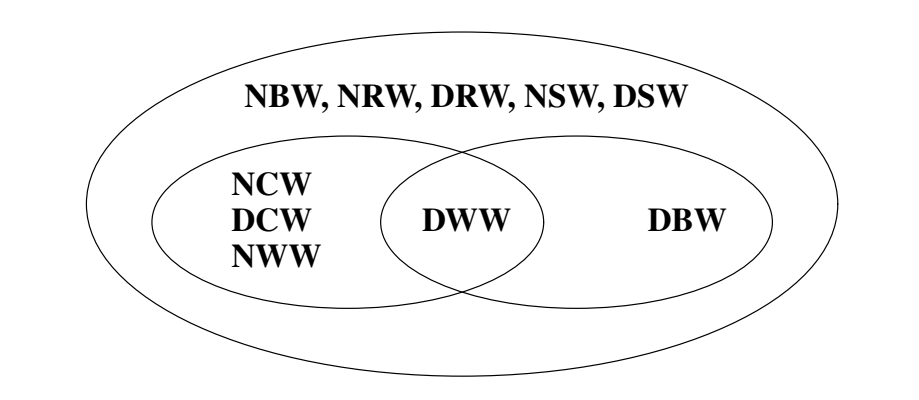 Theory and Algorithms for Formal Verification
66
Conversion between automata
Theory and Algorithms for Formal Verification
67
Complexity of various operations
Operation
Automaton
Table reproduced from: “Why These Automata Types?” by Udi Boker
Theory and Algorithms for Formal Verification
68
Bibliography
Theory and Algorithms for Formal Verification
69
Theory and Algorithms for Formal Verification
70
Theory and Algorithms for Formal Verification
71